С помощью вкладки «Показания» пользователь может передать показания по счетчикам за холодную и горячую воду, 
электричество и газ.
Для этого нужно ввести данные или отсканировать счетчик, тогда вся информация выгрузится автоматически. 
Кроме того, сервис считает расход коммунальных ресурсов и показывает значение за предыдущий период. 
Если счетчик не отображается, Вам предложат проверить, правильно ли указан номер. 
В случае ошибки в приложении можно подать заявку в управляющую компанию для актуализации данных.
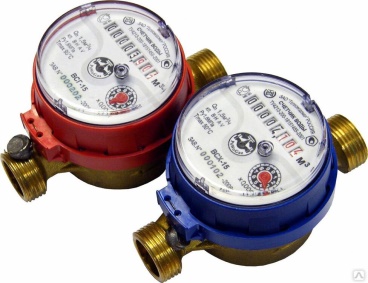 Во вкладке «Счета» пользователь может оплатить услуги ЖКХ банковской картой или с помощью СБП без комиссии, а также посмотреть историю начисления и платежей за выбранный период.
С помощью сервиса «Госулуги.Дом» можно заказать поверку счетчиков. 
Дата поверки каждого установленного в квартире счетчика отображается во вкладе «Показания».
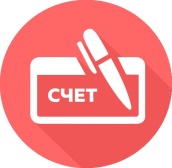 Зачем нужно приложение «Госуслуги.Дом»
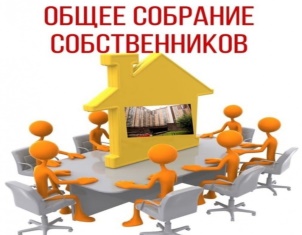 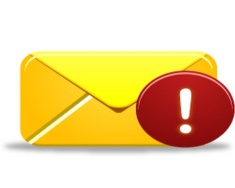 Получать уведомления:
просматривать отчеты по управлению домом, 
о расходах и работах
об общем собрании собственников и голосовать в общедомовых собраниях собственников
о планах по капремонту
внутри сервиса можно организовать 
чат жильцов с помощью «VK Мессенджера»
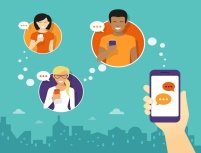 о сезонном отключении горячей воды, о плановых работах, авариях
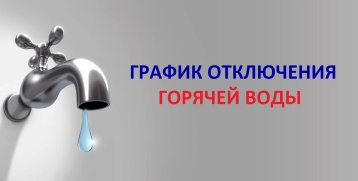 читать полезные советы для собственников жилья
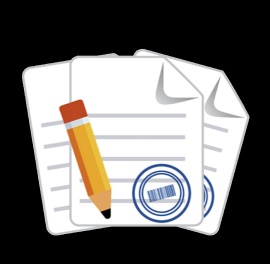 На главной странице в приложении пользователь может оставлять заявки/жалобы в управляющую компанию или ТСЖ. Приложение предоставляет возможность подачи коллективной заявки/ жалобы от жителей МКД
! теперь все это можно сделать за считанные минуты в одном приложении !
Как пользоваться сервисом «Госуслуги.Дом»
скачать и установить приложение «Госуслуги.Дом» на смартфон 
через Google Play Store или Apple Store
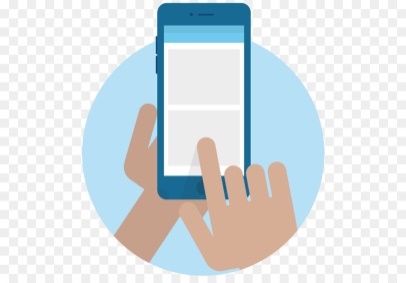 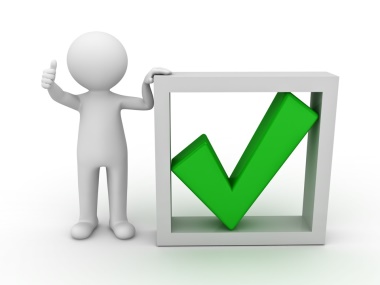 После этого сервис предложит этого зарегистрироваться с помощью подтвержденной учетной записи на портале Госуслуг
Если у пользователя нет учетной записи, приложение подскажет, как ее создать всего за 10 минут
После предоставления согласия на обработку персональных данных и получения сведений о документах, размещенных на портале Госуслуг, 
можно начинать пользоваться приложением
Приложение предложит пользователю выбрать собственность из данных Росреестра
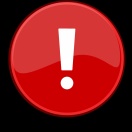 Приложение не работает 
с включенным VPN
Если недвижимость не отображается, сервис уточнит, точно ли вы проживаете в МКД, а не в частном доме
Далее предложит заполнить адрес дома и номер квартиры. Кроме того, необходимо будет указать, являетесь ли вы собственником жилья
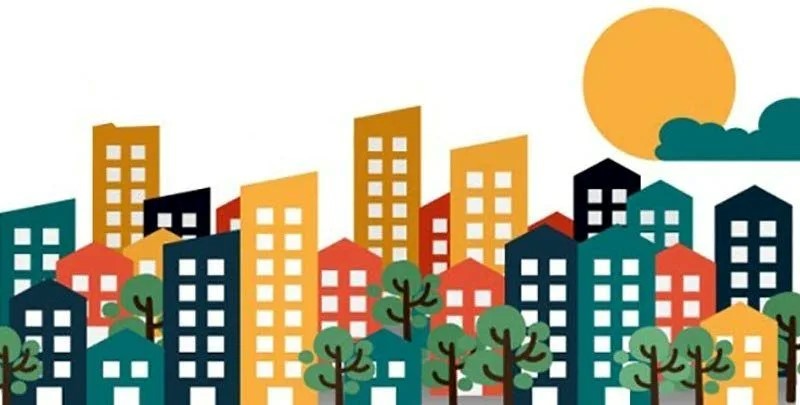 Сервис позволяет исправить ошибку в данных о недвижимости — площадь или долю собственности